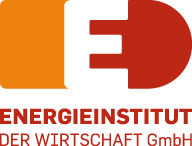 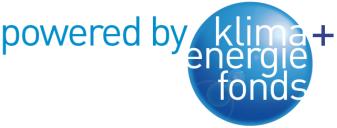 Kooperationskompass für Städte/Gemeinden & Wirtschaft für Smart Cities Projekte in ÖsterreichEnergieinstitut der Wirtschaft GmbHStand 31.7.2012
1
Was bietet der Kooperationskompass?
Der „Kooperationskompass“ bietet den NutzerInnen, anhand praktisch umgesetzter Kooperationen, Beispiele für Kommunen und Unternehmen wie Projekte oder Projektideen im Smart Cities Kontext umgesetzt werden können. 

Aufbau
Überblick über realisierte Kooperationsmodelle
Kategorisierung der Kooperationsformen
Informationen über Best Practice Beispiele
Informationen über Erfolgsfaktoren und Hemmnisse
Linksammlung
2
Was bietet der Kooperationskompass?
Der „Kooperationskompass“ bietet den NutzerInnen die Möglichkeit eigene Projekte und Projektideen zu „verorten“, d.h. ein passendes Kooperationsmodell zu finden und ähnliche, bereits umgesetzte oder laufende Kooperationen als Informations- oder Kontaktquelle nutzen zu können.

Die Praxisbeispiele der Kooperationen sind in Kurz- bzw. Detailbeschreibungen dargestellt.
Die Praxisbeispiele enthalten auch Informationen über den Ablauf und die Erfolgsfaktoren für das Projekt. Außerdem kommen ProtagonistInnen des Projektes mit persönlichen Statements zu Wort.
3
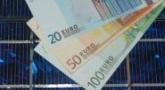 Es gibt vielfältigste Kooperationen
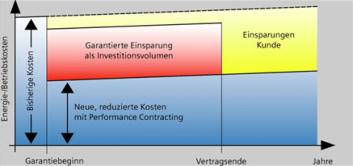 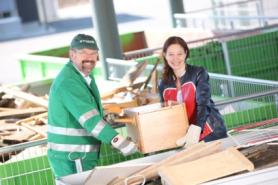 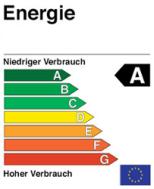 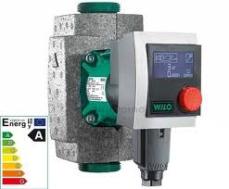 Gemeinsame Gesellschaft
Bürgerbeteiligungs-modelle
…..
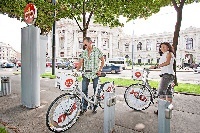 …..
Smart City-Infrastruktur als Werbefläche
Contracting (mit Bank/Technologie-anbieter/EVU)
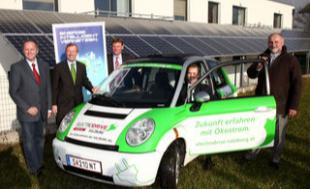 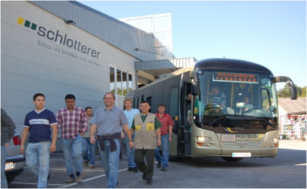 …..
Planungsvorgabe/ Win-Win Vereinbarungen
Gemeinde/Stadt als Impulsgeber, Enabler
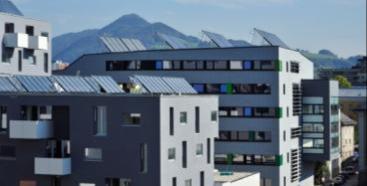 Stadt/Gemeinde als „Versuchsfeld“
Förderungen für gewünschte Aktivitäten
…..
4
Kategorisierung von Kooperationen
5
Konzepte für Kooperationstypen
Projektförderung durch Gemeinde
Gemeinsame Gesellschaft
Übernahme von Ausfalls-haftungen
Einspar-
Contracting
Gemeinde als unabhängiger Projekt-befürworter
Planungs-vorgaben, Win-Win Verein-barungen
Bereitstellung von Assets für Bürgerbeteili-gungsmodelle
Gemeinde als „Testbed“ in Forschungs-/ Demoprojekten
6
Detailbeschrei-bung verfügbar
Beispiele für erfolgreiche Kooperationstypen
Präsentation enthält Kurzinfo
Citybike Wien Ausweitung Außenbezirke
Villacher Saubermacher
Mitarbeiter-mobilität Tennengau
Smart Community Großschönau
Bürgerbeteiligung PV Pöchlarn
HiT – ROSA ZUKUNFT
Smart low voltage Grid – Modellgemeinde Köstendorf
Contracting Pool Amstetten
Lichtcontracting Feldkirch
Citybike Wien zentrumsnahe Stationen
Bürgerbeteiligung Almtaler Sonnenstein
7
Überblick Beispiele nach Anwendungsbereichen
HiT – ROSA ZUKUNFT
HiT – ROSA ZUKUNFT
HiT – ROSA ZUKUNFT
HiT – ROSA ZUKUNFT
Villacher Sauber-macher
Smart Community Großschönau
Mitarbeiter-mobilität Tennengau
Smart Community Großschönau
Smart Grids Modellgemeinde Köstendorf
Mitarbeiter-mobilität Tennengau
Citybike Wien - Ausweitung
Contracting Pool Amstetten
Contracting Pool Amstetten
Citybike Wien - Ausweitung
Smart Grids Modellgemeinde Köstendorf
Bürgerbeteiligung Almtaler Sonnenstein
Lichtcontracting Feldkirch
Bürgerbeteiligung PV Pöchlarn
8
Überblickdetaillierte Good Practice Beschreibungen
9
Erfolgsfaktoren
Klare Vorstellung und Definition des Projektinhaltes und des Projektumfeldes
Klare Vorstellungen der Wirtschaftlichkeit und der Finanzierung des Projektes
Projektvorbilder finden und einbinden
Frühzeitige Einbindung der Bevölkerung 
Hohes persönliches Engagement (MitarbeiterInnen Kommune und Unternehmen) bereits in Projektentstehungsphase („Antreibende“/“Kümmerer”), 
Genaue Definition der Aufgaben und Schnittstellen, klare Vertragsgestaltung für die Umsetzungsphase
Enge Abstimmung der Partner während aller Projektphasen, langer Atem aller Beteiligten
Gemeinsamen Nutzen vor Einzelinteressen stellen
10
Weitere Informationen
Folgende Projektergebnisse finden Sie online unter http://www.smartcities.at/begleitmassnahmen/kooperationsmodelle/
Projektbeschreibungen zu den vorgestellten Kooperationsmodellen
Liste von österreichischen Projekten mit Relevanz für Smart Cities
Liste von Organisationen und Personen aus Wirtschaft, Städten und Gemeinden, Forschung und anderen relevanten Institutionen, die in Smart Cities Projekten  oder Initiativen aktiv sind 
www.smartcities.at (Informationen rund um Smart Cities Projekte, Veranstaltungen und Förderungen mit Schwerpunkt Österreich)
www.tp-smartcities.at (Website der Technologieplattform Smart Cities Austria)
11
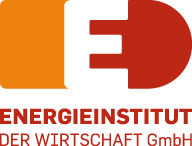 Kontakt
Energieinstitut der Wirtschaft
Webgasse 29 • 1060 Wien
Tel +43 1 343 3430 
office@energieinstitut.net • www.energieinstitut.net 
DI Friedrich Kapusta
f.kapusta@energieinstitut.net
12
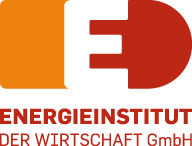 Projektbeispiele
13
Salzburg: HiT - ROSA ZUKUNFT
Stichworte: Neuer Stadtteil/ Wohnsiedlung, Smart Grid, Energieeffiziente Gebäude, Energiemanagement, Mobilitätskonzept
Inhalt: In einer neuen Salzburger Wohnsiedlung erlauben Leit- und Regeltechnik der energieeffizienten Gebäude und Speicher eine Abstimmung des Energieverbrauchs auf das verfügbare Angebot erneuerbarer Energien und die Erfordernisse des Netzes. BewohnerInnen erhalten Feedback über ihren Verbrauch und können ihn so besser zu steuern. Dazu kommt Car Sharing mit E-mobilen. 
Rolle der Stadt: Keine direkte Einbindung in die Energie-Aspekte der Projekte, aber: 
Weichenstellung für innovative Projekte bereits bei Umwidmung. Vorgabe: Mehr-Generationen-Wohnen mit innovativem Ansatz
Genehmigung höherer Bebauungsdichte aufgrund besonders energieeffizienter Gebäude & geringere Stellplatzverpflichtung aufgrund innovativen Mobilitätskonzepts
teilweise Kompensation der den Bauträgern entstehenden Mehrkosten für die höhere Qualität.
14
Zur Übersicht
Zur Detail-beschreibung
Smart Community Großschönau
Stichworte: Passivhaus, Smart Grid, Energiemanagement, Regionalentwicklung, Ausbildung
Inhalt: Die AkteurInnen in Großschönau generieren Arbeitsplätze und Wertschöpfung in der Region durch unterschiedlicher Aktivitäten mit dem gemeinsamen Nenner „Energie“, wie z.B. das 1. Europäische Passivhausdorf zum Probewohnen® mit Forschungs- und Kompetenzzentrum. Gezielt akquirierte Forschungs-/Pilotprojekte ermöglichen darüber hinaus Maßnahmen für mehr Energieeffizienz bei öffentlichen Gebäuden und Haushalten und mehr Einsatz erneuerbarer Energien.
Rolle der Gemeinde: An den meisten Aktivitäten nicht selbst finanziell beteiligt, gewährleistet sie doch vorteilhafte Rahmenbedingungen, z.B. durch die Errichtung der Infrastruktur (Kanal- und Wasseranschluss, Zufahrtsstraße) für die Passivhaussiedlung. Die Gemeinde profitiert von der Attraktivierung durch geschaffene Arbeitsplätze, Besucherplus durch Messe- und Seminargäste sowie Probewohnende, Energiekostenersparnis in den eigenen Gebäuden/Anlagen etc.
Zur Übersicht
Zur Detail-beschreibung
15
Villacher Saubermacher
Stichworte: Abfallwirtschaft, kommunale Dienstleistungen, Public-Private-Partnership (PPP)
Inhalt: Seit 2001 erfolgt in Villach die Abfallentsorgung über ein PPP-Modell mit der Saubermacher Dienstleistungs AG. Als Folge der Professionalisierung konnten die Gebühren niedrig gehalten und Mehrerlöse erzielt werden, die der Stadtbevölkerung in anderen Bereichen zugutekommen.
Rolle der Stadt: 
Gleichberechtigte 50% Miteigentümerin der gemeinsamen Gesellschaft „Villacher Saubermacher GmbH & Co KG“
Bringt Anforderungen bezüglich Abwicklung der Entsorgung, Qualitätsstandard und Bürgerservice in den Betrieb ein.
Profitiert von Experten-Know-how des privaten Partners, durch ihn ermöglichten Skaleneffekten, Flexibilisierung in der Personalbereitstellung sowie Mehreinnahmen aus zusätzlichen Dienstleistungen (u.a. für Gewerbekunden).
Zur Übersicht
Zur Detail-beschreibung
16
Mitarbeitermobilität Tennengau
Stichworte: Mobilität, öffentlicher Verkehr
Inhalt: Unterstützung des Umstiegs auf Öffis für den Arbeitsweg
Gefördertes Pilotprojekt (2007/08): Optimierung im Öffi – Angebot durch Abstimmung von Abfahrtszeiten und Schichtzeiten der teilnehmenden Betriebe, Einführung zusätzlicher Kurse am Morgen bzw. späteren Abend und Ausweitung des Haltestellennetzes. Gratisnutzung von Bus und Bahn für die Belegschaft der teilnehmenden Betriebe. 
Regelbetrieb seit Anfang 2009 durch Salzburger Verkehrsverbund als „Jobticket“ mit 50% Ermäßigung, finanziert durch Beiträge der Betriebe und des Lands Salzburg. 
Rolle der Gemeinden: Der Regionalverband Tennengau agierte stellvertretend für 13 Gemeinden in der Region Hallein. Als Initiator übernahm er den Aufwand für die Entwicklung des Förderprojekts, die Administration in der Anfangsphase und die Koordination der Partner und schuf damit die Grundlage für die weiterführenden Aktivitäten.
Zur Übersicht
Zur Detail-beschreibung
17
Citybike Wien
Stichworte: Mobilität, Ergänzung öffentlicher Verkehrsmittel, Infrastrukturfinanzierung
Inhalt: Durch Entwicklung, Umsetzung und Betrieb des Gratis-Leihradsystems bieten Gewista und die Stadt den WienerInnen  sowie allen Wien-TouristInnen eine umweltfreundliche, effiziente Fortbewegungsmöglichkeit ergänzend zu den öffentlichen Verkehrsmitteln. Von 2003-2009 errichtete Gewista ca. 62 Citybike-Stationen und betrieb diese auf eigene Kosten. (Finanzierung über Sponsoren- bzw. Werbeeinnahmen.) Die weitere Ausdehnung des Netzes (60 neue Stationen von 2010-15, insbesondere auch außerhalb des Zentrums) wird durch die Stadt Wien unterstützt. 
Rolle der Stadt: Um das Angebot an Rädern rascher und an weniger frequentierten Standorten (für Werbefinanzierung weniger geeignet) zu erhöhen, beteiligt sich die Stadt finanziell am Ausbau, indem sie neue Stationen anmietet bzw. durch Baukostenzuschüsse auch der Bezirke. Dazu kommt eine vermittelnde Rolle bei Genehmigungsverfahren für neue Stationen. Dafür ist ein Mitspracherecht bei der Platzierung der Terminals gesichert.
Zur Übersicht
Detail-beschreibung
18
Smart Grids Modellgemeinde Köstendorf
Stichworte: Smart Grid, PV – Erneuerbare Energien, Elektromobilität
Inhalt: Eine Siedlung fungiert als „Living Lab“ im Projekt Smart Low Voltage Grid. Getestet wird der Lastausgleich im Stromnetz durch Energiemanagement bei einer hohen Dichte (jeder 2. Haushalt) von E-Mobilen und PV-Anlagen. Die teilnehmenden BürgerInnen bzw. Betriebe erhalten eine Förderung für den Einbau einer PV-Anlage sowie für 1 Jahr ein E-mobil. Einbindung lokaler Wirtschaft z.B. durch Errichtung der PV-Anlagen + Ladestationen durch lokale Betriebe, Finanzierungsangebot der Raiffeisen Köstendorf für Eigenmittelanteil der PV-Anlagen.
Rolle der Gemeinde: Organisatorische Unterstützung der Projektträger (u.a. Salzburg Netz, Siemens) durch Ansprache der BürgerInnen, Information, Einbindung von MultiplikatorInnen. Motivation der Gemeinde: interessantes Angebot für EinwohnerInnen, Umweltimage stärken, „Energie-Ausflugsziel“ werden, Profitieren von Förderung auch für eigene PV-Anlage.
Zur Übersicht
Zur online Kurz -beschreibung
19
Contracting Pool Amstetten
Stichworte: Energieeffizienz, Erneuerbare Energien, Energie-management, Nutzermotivation, Performance contracting/Intracting
Inhalt: Für 24 Gebäude (Schulen, Kindergärten, Amtshaus, …) wurde 2004 eine 10-jahres-Vereinbarung über garantierte jährliche Einsparungen von ca. 60.000 € und Investitionen/Maßnahmen (Energiecontrolling, Anlagenmodernisierungen etc.) im Wert von über 600.000 € geschlossen. Die Gemeinde muss diese nicht aus ihrem Budget finanzieren, sondern bezahlt statt der realen laufenden Energiekosten eine fixe Summe an die Auftragnehmer. Bisherige Einsparungen: 18 GWh Wärme und 500 MWh Strom, Ziele übererfüllt. 
	Die Pooling-Lösung über mehrere Gebäude reduziert den Aufwand (nur ein Vergabeverfahren) und ermöglicht, dass auch teurere Maßnahmen bei einzelnen Gebäuden durchgeführt werden können, da sie durch günstigere Maßnahmen anderswo kompensiert werden.
Rolle der Stadt: Auftraggeberin des Contracting; Umsetzung durch die Stadtwerke unter Einbindung von Siemens als Technologie- und Contractingexperten sowie von regionalen Betrieben für Installationsarbeiten etc.
20
Zur Übersicht
Zur online Kurz -beschreibung
Lichtcontracting Feldkirch
Stichworte: Contracting, Energieeffizienz, Beleuchtung
Inhalt: Ausgangssituation: Wartung der öffentlichen Beleuchtung nach Bedarf (kostenaufwändig) durch Stadtwerke Feldkirch im Auftrag der Stadt. Nach Überlegungen zu Gruppenwartung, Austausch der Quecksilberdampflampen auf LED, etc.: Entscheidung für Contracting. Stadtwerke investieren ca. 1 Mio. € in das Beleuchtungssystem und lukrieren dafür die Differenz in Stromverbrauch und Wartungskosten. Die Stadt zahlt Stromkosten in bisheriger Höhe plus Instandhaltung pauschaliert in Höhe der letzten 5 Jahre an die Stadtwerke, vermeidet jedoch Zusatzkosten für den Lampentausch. Nach Ende der 15 jährigen Laufzeit ist das Lichtsystem in besserem Zustand als vorher und die Reduktion der Stromkosten um voraussichtlich rund € 70.000 jährlich kommt der Stadt direkt zugute. 
Rolle der Stadt: Auftraggeberin des Contracting. Von eventuellen Gewinnen der Stadtwerke aus dem Contracting profitiert die Stadt aufgrund ihrer Beteiligung anteilig; Bündelung der Aufgaben und Kompetenzen bei den Stadtwerken entlastetMagistratsabteilungen.
Zur Übersicht
Zur online Kurz -beschreibung
21
Bürgerbeteiligung Almtaler Sonnenstein
Stichworte: Erneuerbare Energien - Solarthermie, Bürgerbeteiligung, Nahwärmenetz
Inhalt: Die K.u.F. Drack GmbH (KFD) errichtet 2 thermische Solaranlagen mit ca. 500 m² Kollektorfläche, die Wärme ins Nahwärmenetz der Almtalwärme GmbH einspeisen. KFD-Kunden können Bausteine @ 500 € erwerben und erhalten dafür 13 Jahre lang eine jährliche Gutschrift von 50 € /Stein auf der Stromrechnung. (Entspricht einer Verzinsung von ca. 4%). Die Sonnensteine können zurückgegeben werden, das eingesetzte Kapital wird rückerstattet.
Rolle der Gemeinde: Die Gemeinde stellt die Dachflächen des Amtshauses der Gemeinde Scharnstein und des neuen Kindergartens zur Verfügung. Durch die Erhöhung des Anteils eingespeister erneuerbarer Energie tut sie einen Schritt zur Erreichung des Ziels „Energieautarkie“.
Zur Übersicht
Zur online Kurz -beschreibung
22
Photovoltaik - Bürgerbeteiligung Pöchlarn
Stichworte: Erneuerbare Energien – PV, Bürgerbeteiligung
Inhalt & Rolle der Gemeinde: Die Gemeinde investierte ca. 55.000 € in eine PV-Anlage, auf dem Dach des neuen Kindergartens. Interessierte BürgerInnen konnten mit der Gemeinde einen Darlehensvertrag über € 500 mit gleichbleibender Rückzahlung von € 50  pro Jahr über die Dauer von 13 Jahren abschließen. (Entspricht 4% Verzinsung)
Hinweis: Vorteil von Darlehensmodellen: fix vereinbarte Konditionen, die den Gemeinden eine sichere Kalkulationsbasis bieten; Nachteil:  hoher Aufwand für Einwerbung und Administration der vielen Kleindarlehen, aktuell Rechtsunsicherheit: Beanstandung der Finanzmarktaufsicht, es handle sich bei diesen Modellen um Einlagegeschäfte, die nur von Banken durchgeführt werden dürfen, und Aufforderung an einige Gemeinden zur Rückabwicklung! Mögliche Alternative: „Sale-and-lease-back“-Modell (BürgerInnen kaufen Paneele und „vermieten“ an Gemeinde.
Zur Übersicht
Zur online Kurz -beschreibung
23